Toán 2
Tập 1
Tuần 18
Bài 51: Em vui học toán – Tiết 2
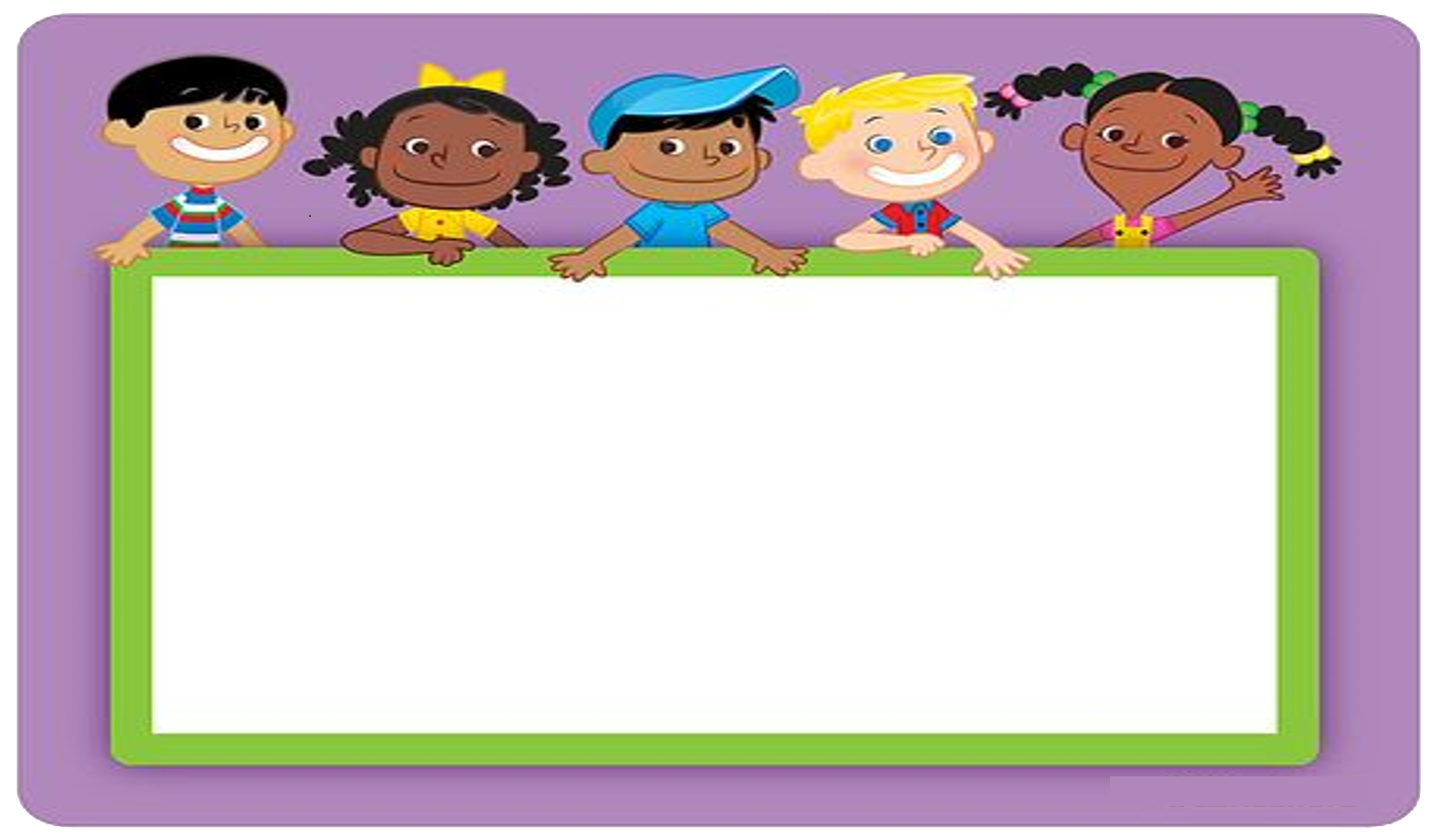 KHỞI ĐỘNG
ĐỐ BẠN
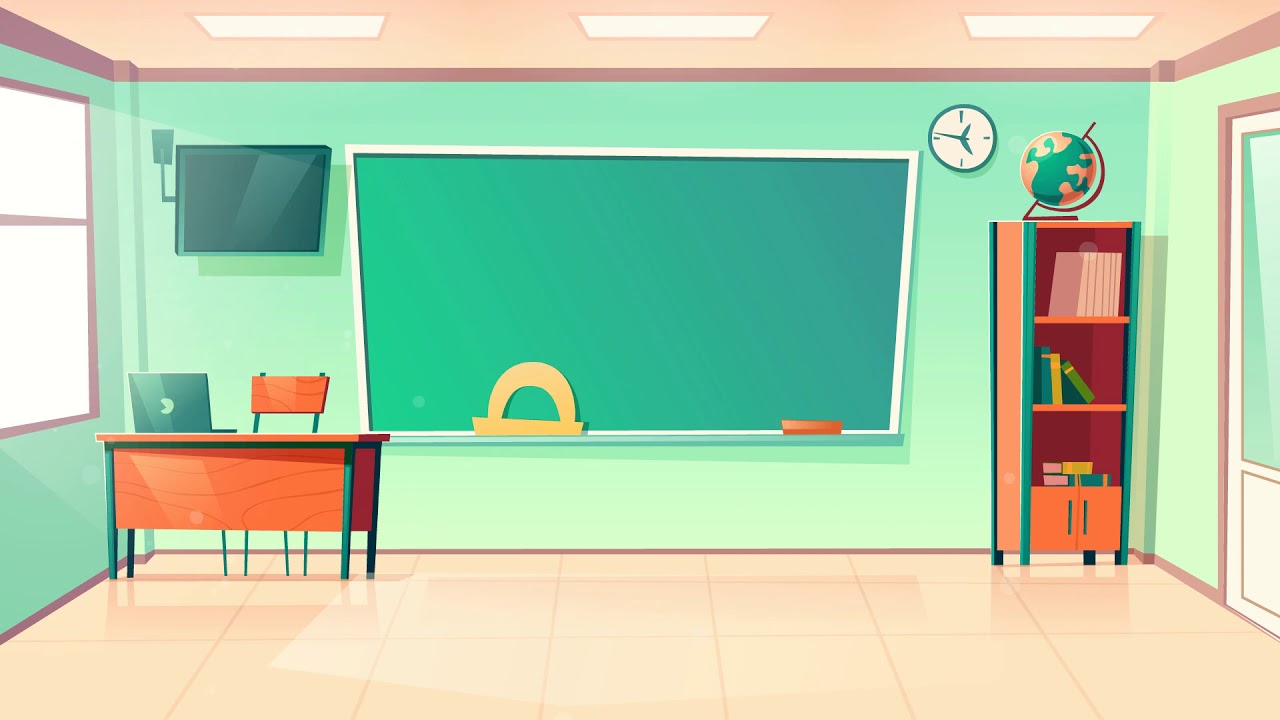 Các em hãy giới thiệu 
1 đồ vật hoặc tranh vẽ có dạng hình học đã học.
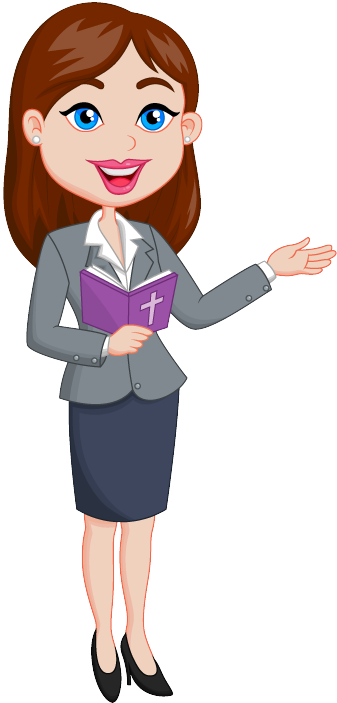 Chậu cây có dạng hình gì?
Chậu cây có dạng hình tứ giác?
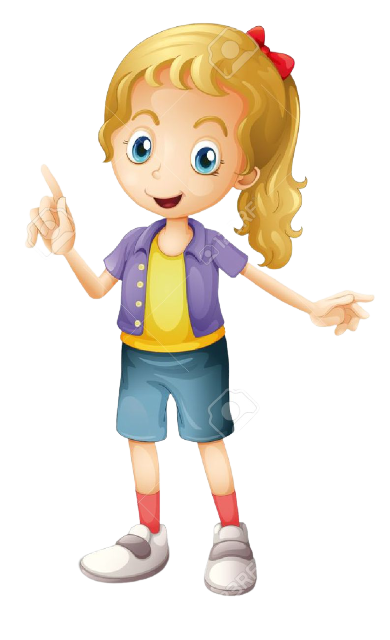 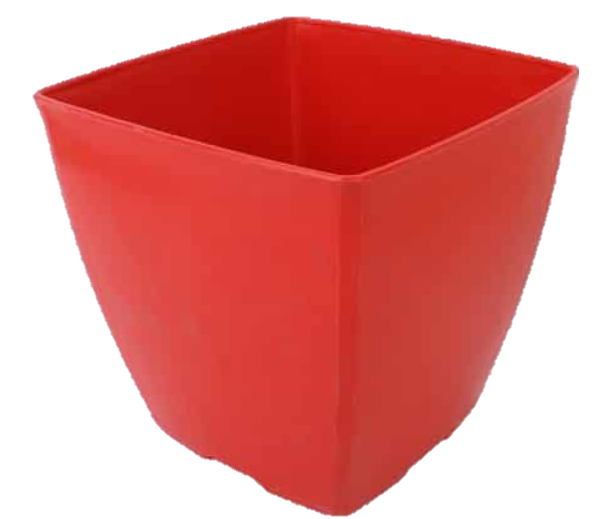 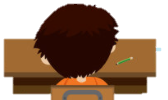 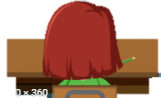 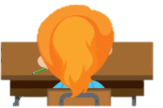 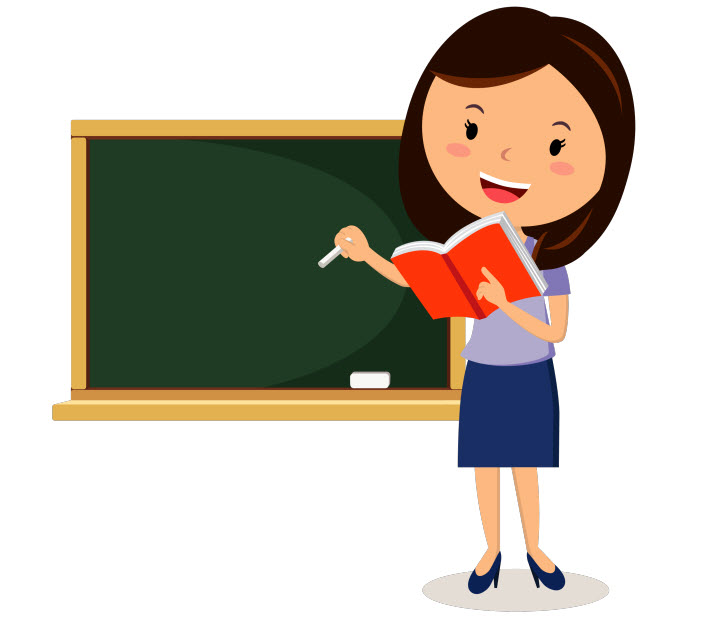 LUYỆN TẬP 
THỰC HÀNH
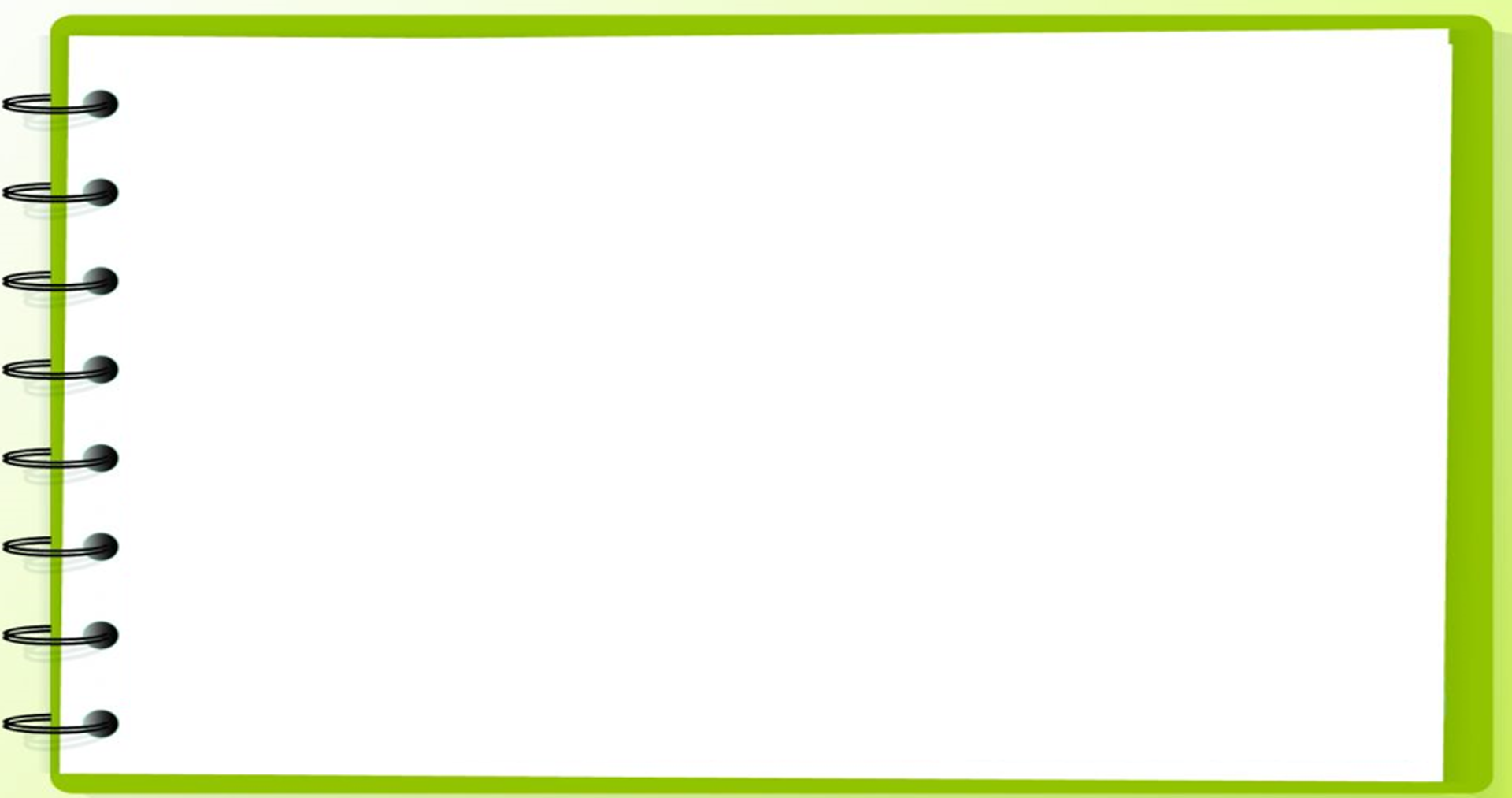 Hãy sử dụng đường thẳng, đường cong, 
đường gấp khúc để tạo hình.
3
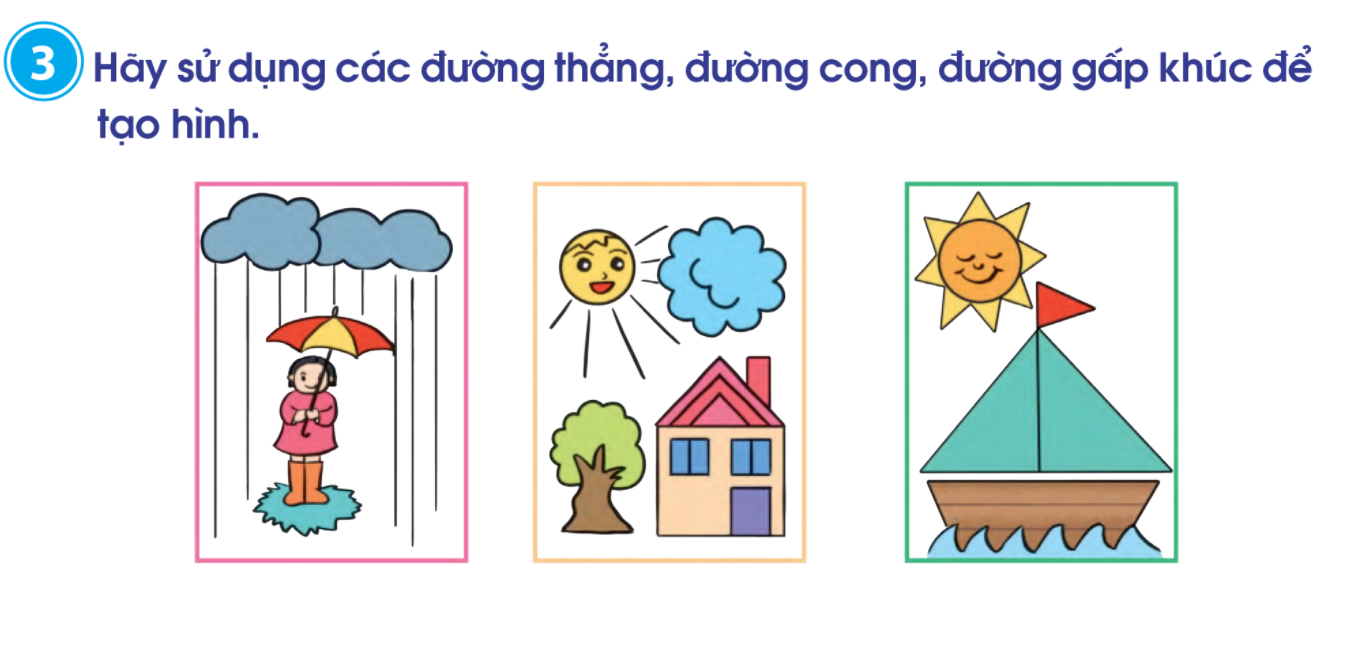 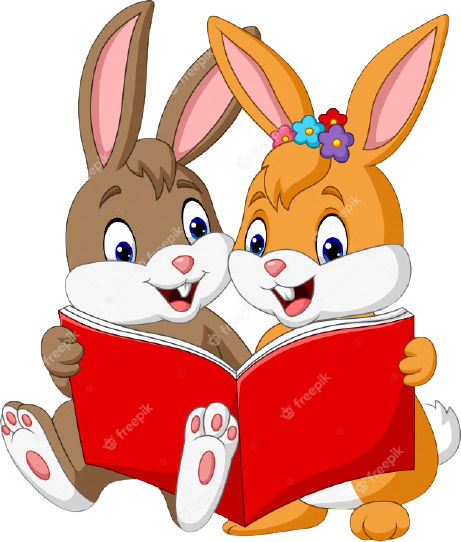 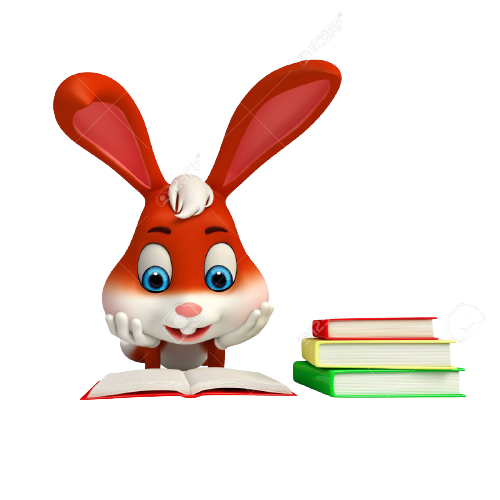 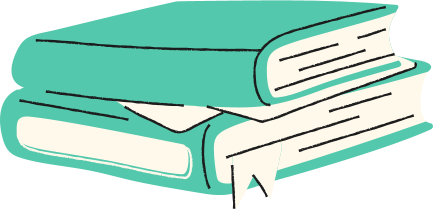 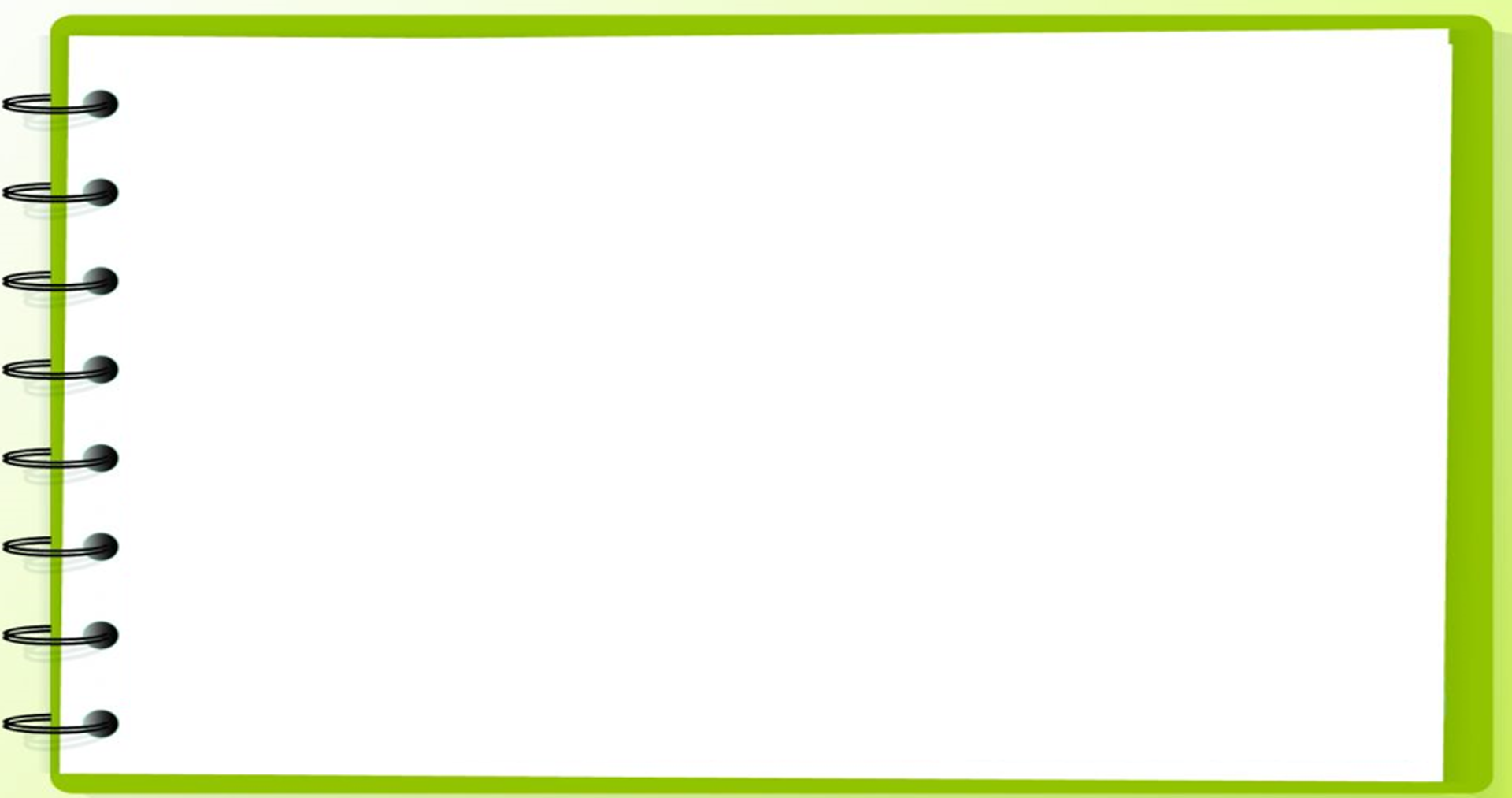 Hãy cùng nhau dùng dây tạo hình tam giác, hình tứ giác.
4
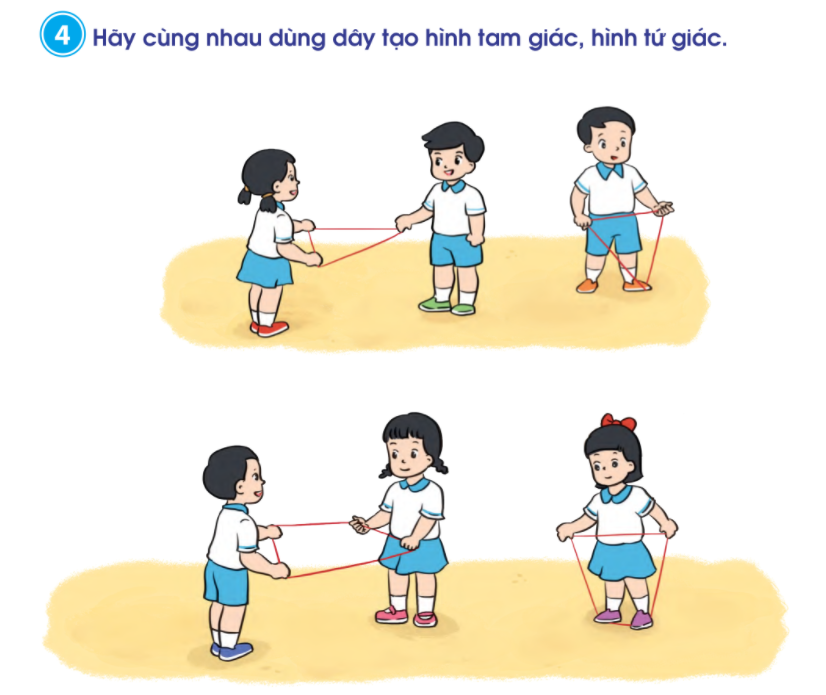 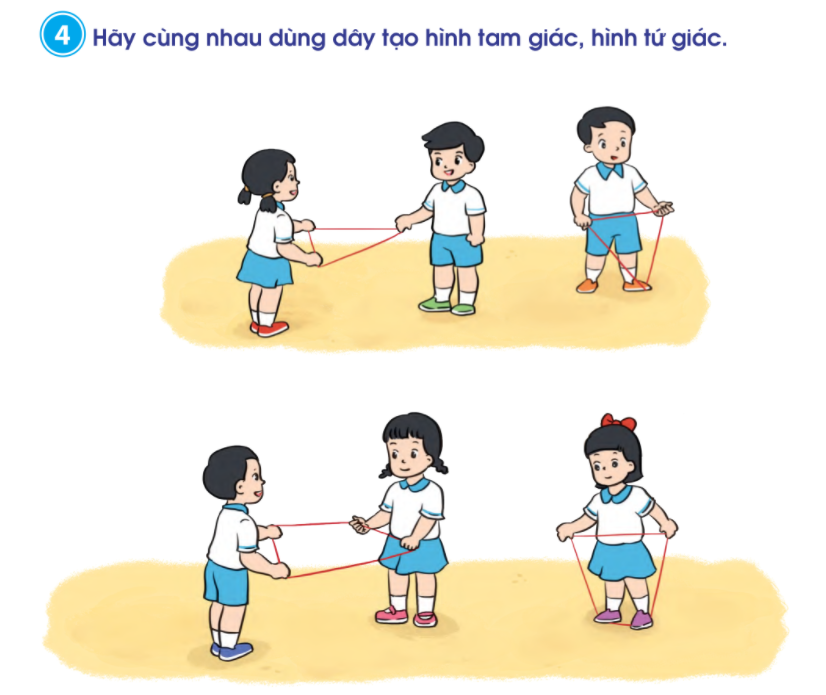 HOẠT ĐỘNG NHÓM 4
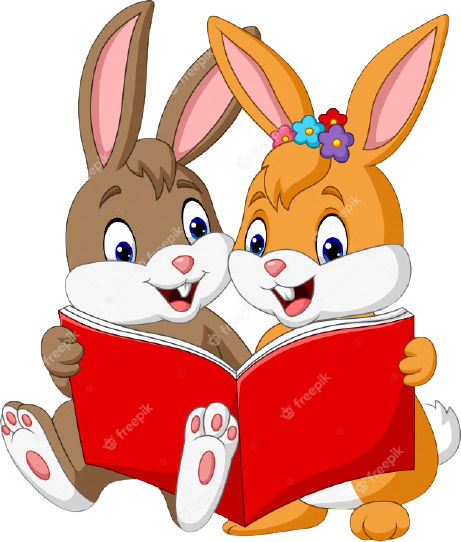 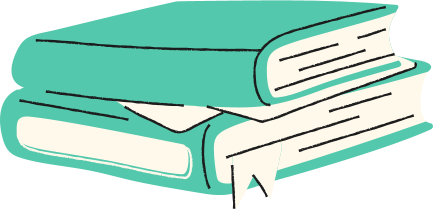 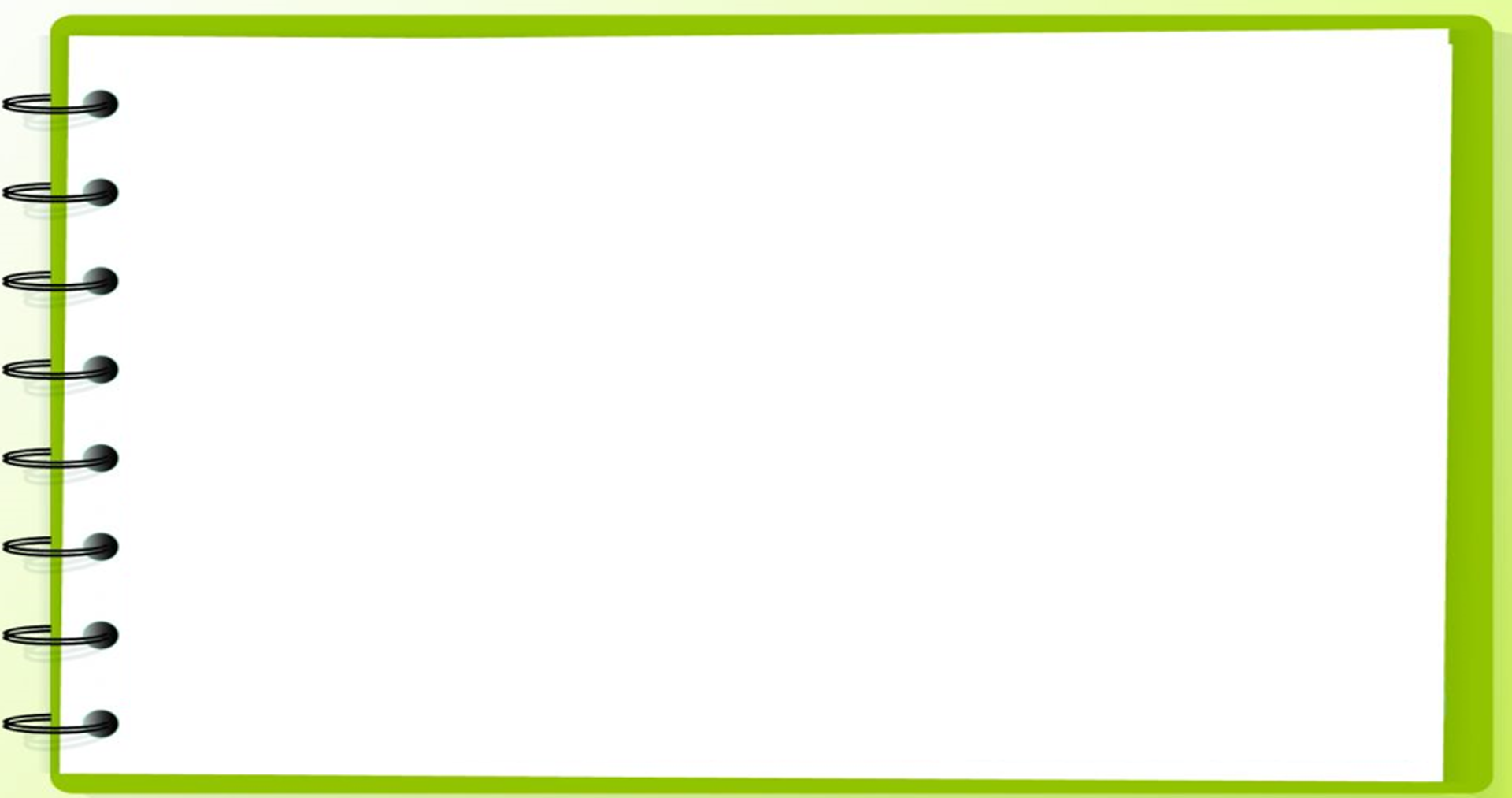 Tung vòng và chạy theo đường tạo thành hình tứ giác.
5
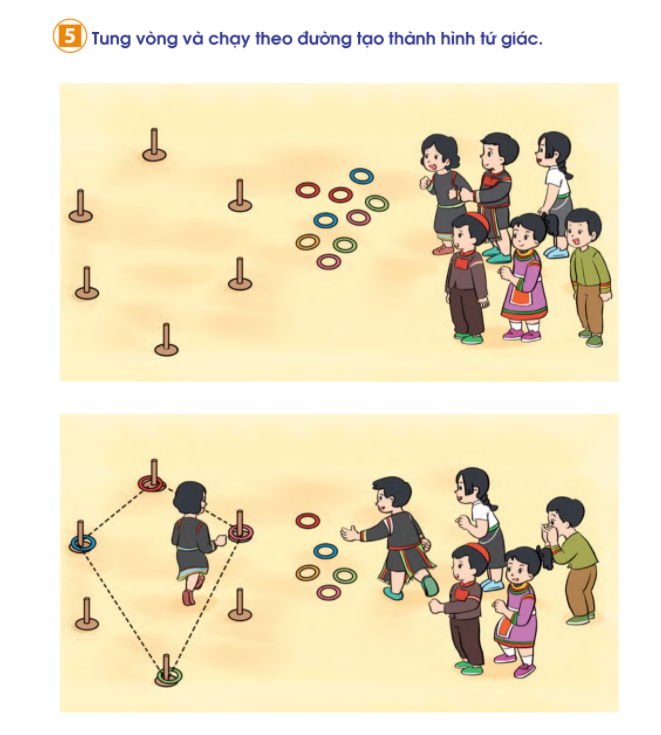 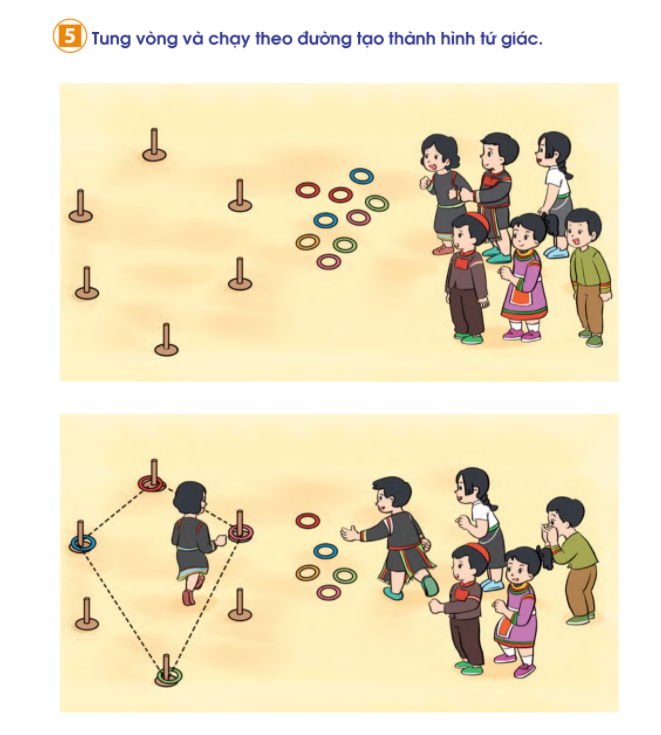 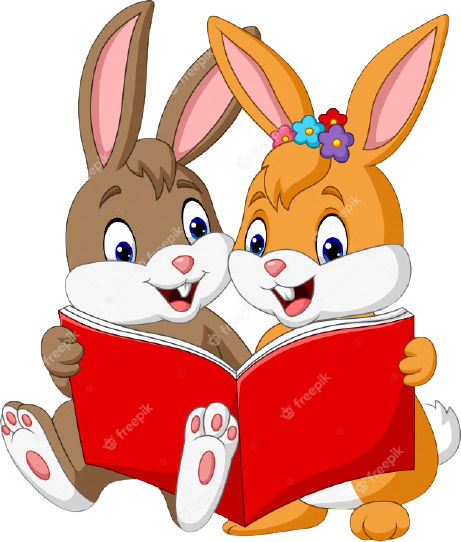 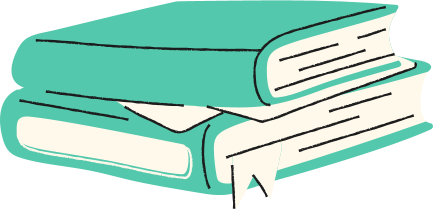 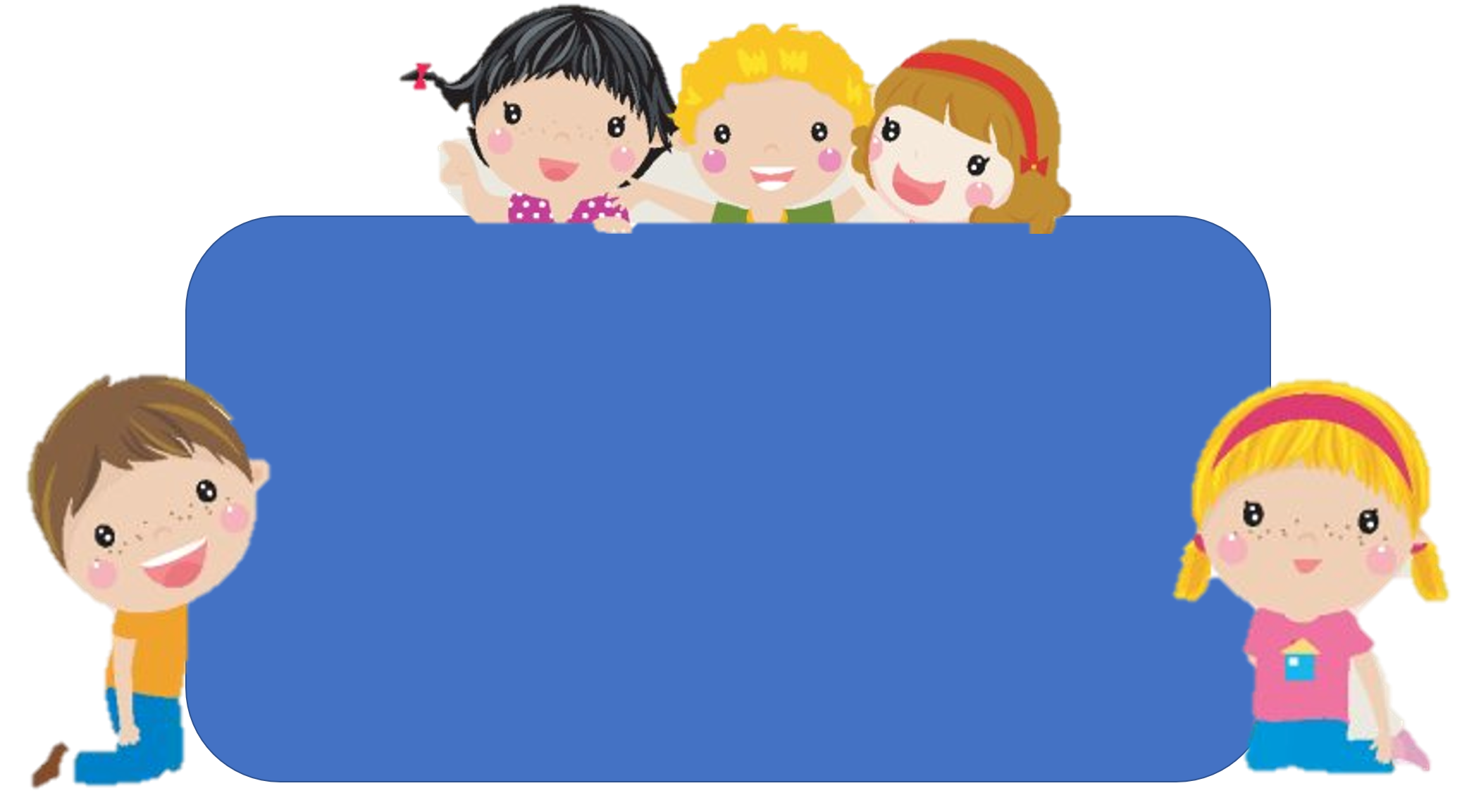 Em hãy chia sẻ những việc 
đã thực hiện được trong bài học hôm nay.
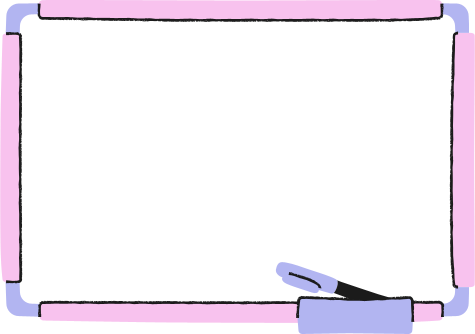 DẶN DÒ
Hoc10 chúc các em học tốt!